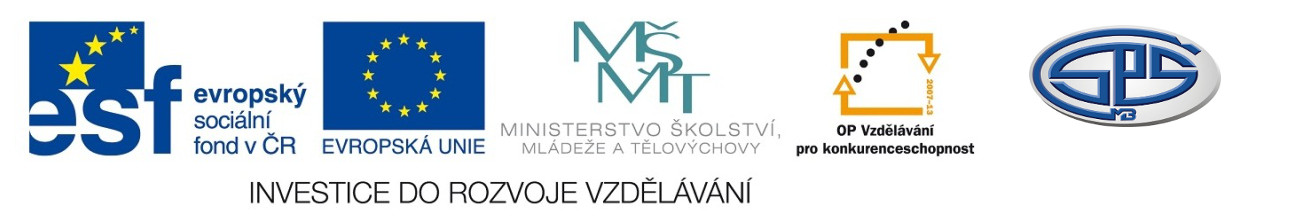 Jádro atomu

PaedDr. Ivana Töpferová 


Střední průmyslová škola, Mladá Boleslav, Havlíčkova 456
CZ.1.07/1.5.00/34.0861
MODERNIZACE VÝUKY
Anotace:  výuková prezentace v prvním ročníku studia
Předmět: chemie
Ročník: I. ročník SŠ
Tematický celek: obecná chemie
Klíčová slova: atom, jádro atomu, jaderná reakce, radioaktivita, záření, radionuklid, poločas rozpadu, využití radioaktivity
Forma: vysvětlování	
Datum vytvoření: 18. 8. 2013
Jádro atomu
složeno z kladně nabitých protonů a elektricky neutrálních neutronů
Jádro atomu
vnitřní kladně nabitá část atomu, tvoří jeho hmotové i prostorové centrum
zahrnuje téměř veškerou hmotnost, ale jen malou část objemu
obsahuje nukleony (protony a neutrony), které jsou poutány k sobě jadernými silami
lehká jádra s nukleonovým číslem menším než 20, která obsahují přibližně stejný počet protonů a neutronů, jsou stabilní
jádra s protonovým číslem větším než 83 a nukleonovým číslem větším než 209 podléhají samovolnému rozpadu na jádra lehčích prvků
Jádro atomu
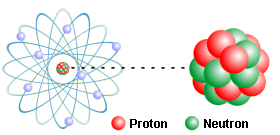 Obr. 1 Jádro atomu
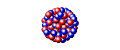 Jaderné reakce
= přeměny jader vyvolané vzájemným působením (srážkami) s jinými jádry nebo částicemi
= dochází k přeměně jader atomů prvků, změně počtu protonů, neutronů nebo obou nukleonů, které jsou provázeny velkými energetickými změnami
Rozdělení podle vztahu mezi původními a vzniklými jádry: 
transmutace – z původního jádra vzniká jádro
   s málo odlišným protonovým číslem
štěpení jader – z původního jádra vznikají dvě jádra s přibližně stejnými protonovými čísly
jaderná syntéza – dvě jádra vytvářejí jediné jádro s větším protonovým číslem
Radioaktivita
nestabilní atomová jádra některých prvků se  samovolně přeměňují a rozpadají
k tomuto rozpadu dochází ve volné přírodě nebo
   v zařízeních k tomu určených
nestabilní nuklidy jsou přírodní nebo uměle získané látky

Radioaktivita je rozpad jader atomů, při kterém vznikají atomy jiných prvků a který je provázen uvolňováním radioaktivního záření.
Radionuklidy, radioizotopy jsou nestabilní jádra, která se rozpadají.
Druhy radioaktivity
přírodní = typická pro rozpad nestabilních prvků vyskytujících se v přírodě
   Objevitel je francouzský fyzik Antoine Henri Becquerel, k vyjasnění pravděpodobných příčin radioaktivity výrazně přispěli  Marie a Pierre Curieovi 
umělá = vzniká ozařování původně stabilních jader např. v jaderném reaktoru 

Existují tři přírodní 
rozpadové řady a 
jediná umělá.
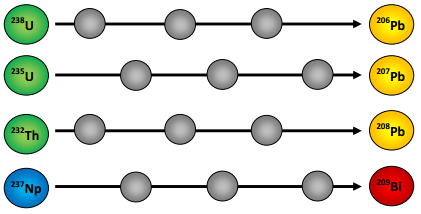 Obr. 2 Rozpadové řady
Druhy radioaktivního záření
záření α je ze všech záření nejméně pronikavé, je ho možné zastavit pouhým listem papíru či tenkou hliníkovou folií
   Částice α jsou kladně nabitá jádra helia 
   Dosahují 10% rychlosti světla.
 

Doplňte následující reakci:
Druhy radioaktivního záření
záření β je středně pronikavé, lze ho zastavit například pomocí 1cm silného plexiskla 
   β- je doprovázeno přeměnou neutronu na proton, elektron a neutrino (antičástice neutronu):
    

    
Doplňte následující reakci:
  β+ tvořeno proudem kladných pozitronů (antičástice k elektronům)
záření γ je záření elektromagnetické (není látkové povahy). Je velmi pronikavé, zastaví ho jen silná olověná deska či beton.
Druhy radioaktivního záření
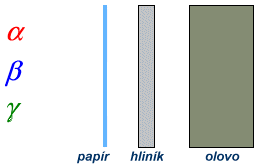 Obr. 3 Radioaktivní záření
Průchodem radioaktivního záření látkou se část záření v materiálu pohlcuje, energie záření se přitom mění na jinou energii, např. na teplo.
Poločas přeměny (rozpadu)
poločas přeměny τ (tau) je doba, za kterou se rozpadne polovina původního počtu radioaktivních jader 
   Tato doba je pro každé nuklidy individuální a není ovlivněna vnějšími podmínkami (teplota, tlak). 

   Např. poločas rozpadu nuklidu 238U je celých 4,468 miliard let 
   		poločas rozpadu 8Be pouhých 6,7·10-17 sekundy
Radioaktivita
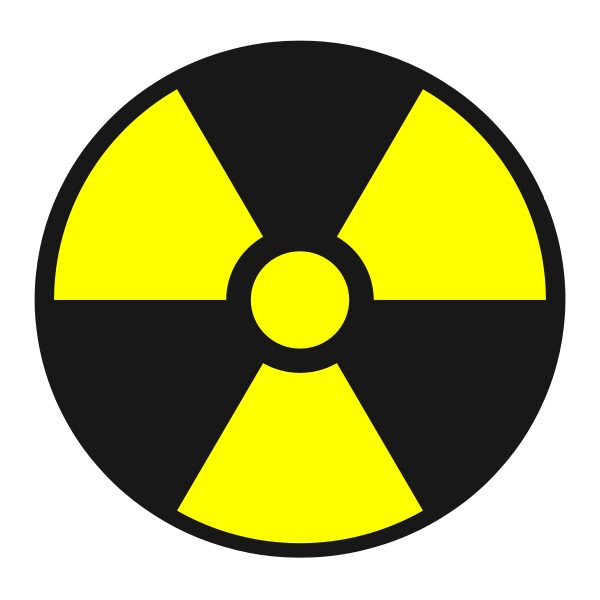 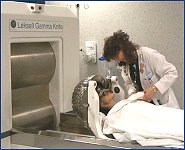 Obr. 4 Symbol radioaktivity
Obr. 5 Leksellův gama nůž
Využití radioaktivity
získání energie, která se uvolňuje při jaderných přeměnách 
   jaderné elektrárny – v nich se využívá nuklid uranu 238U obohacený o 3-4% 235U 
v lékařství – radioterapie, radiodiagnostika, radiofarmaka, radiochirurgie, balneologie, sterilizace materiálu
radiokarbonové datování – v archeologii a paleontologii pro zjištění stáří nalezených živočišných objevů, k ověřování pravosti nebo zjišťování původu uměleckých předmětů.
v potravinářství – k sterilizace, konzervaci, udržení čerstvosti potravin
Využití radioaktivity
v zemědělství – šlechtění rostlin, ochrana skladovaných potravin
v průmyslu – defektoskopie, měření tloušťky materiálu, radiační polymerace, hlásiče kouře
v ochraně životního prostředí –  k indikaci a analýze škodlivých látek v půdě i v ovzduší, kontrola radioaktivity 
v dopravě, ve vojenství – jaderné ponorky
  
Zneužití: jaderné (atomové) bomby
Seznam obrázků:
Obr. 1 Jádro atomu. Zdroj: www.energyweb.cz [online]. [vid. 18.8.2013]. Dostupné z: http://www.energyweb.cz/web/EE/images/03/39_01.gif
Obr. 2 Rozpadové řady. Zdroj: http://www.e-chembook.eu [online]. [vid. 18.8.2013]. Dostupné z: 
http://www.e-chembook.eu/wp-content/uploads/Rozpadove-rady.png
Obr. 3 Radioaktivní záření. Zdroj: www.cez.cz [online]. [vid. 18.8.2013]. Dostupné z: http://www.cez.cz/edee/content/microsites/nuklearni/anim/abs.gif
Obr. 4 Symbol radioaktivity. Zdroj: Wikimedia 22.9.2007 [online]. [vid. 18.8.2013]. Dostupné z: http://cs.wikipedia.org/wiki/Soubor:Radioaktivita.svg
Seznam obrázků:
Obr. 5 Leksellův gama nůž. Zdroj: www.cez.cz [online]. [vid. 18.8.2013]. Dostupné z: http://www.cez.cz/edee/content/microsites/nuklearni/obr/k40.jpg
Použité zdroje:
MACH, J., PLUCKOVÁ, I., ŠIBOR, J. Chemie pro 8. ročník. Úvod do obecné a anorganické chemie. Brno: NOVÁ ŠKOLA, s.r.o., 2010. ISBN 978-80-7289-133-7.
ŠKODA, J., DOULÍK, P. Chemie 8 učebnice pro základní školy a víceletá gymnázia. Plzeň: Fraus, 1.vydání, 2006. ISBN 80-7238-442-2.
FLEMR, V., DUŠEK, B. Chemie I pro gymnázia (obecná anorganická chemie). Praha. SPN, a.s., 2001. ISBN 80-7235-147-8.
BANÝR, J., BENEŠ, P. A KOLEKTIV. Chemie pro střední školy. Praha: SPN, a.s., 1995. ISBN 80-85937-11-5.